Avances LE OFT y ORL
Gestión Programa Resolutividad e Imágenes DiagnósticasDepartamento Articulación de la Red.
SIC OFT por destino y por año de emisión
Casos en revisión
Indicación del último comité de LE
SIC abiertas ORL por destino y por año de emisión
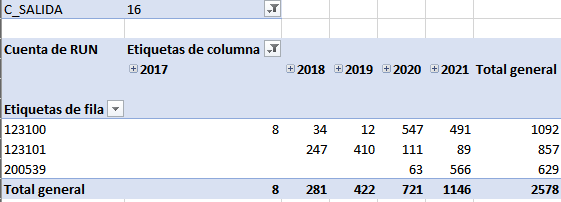 SIC Egresadas
1721 egresos UAPOrrino Osorno
ESTRATEGIAS
Aumento de horas disponibles médicas y de TM en ambas estrategias (financiamiento Programa Resolutividad en APS).
Medico ORL en UAPOrrino Purranque.
TM OFT y Médico OFT en UAPO Osorno principalmente.

Expansión de las estrategias a otros establecimientos: nuevas UAPOS y UAPOrrino.
UAPO en HFSLKKM.
UAPOrrino (Hipoacusia) en Entre Lagos, San Pablo y Puaucho.
GRACIAS